Jesus Hernandez-Espinoza
C/O 2017
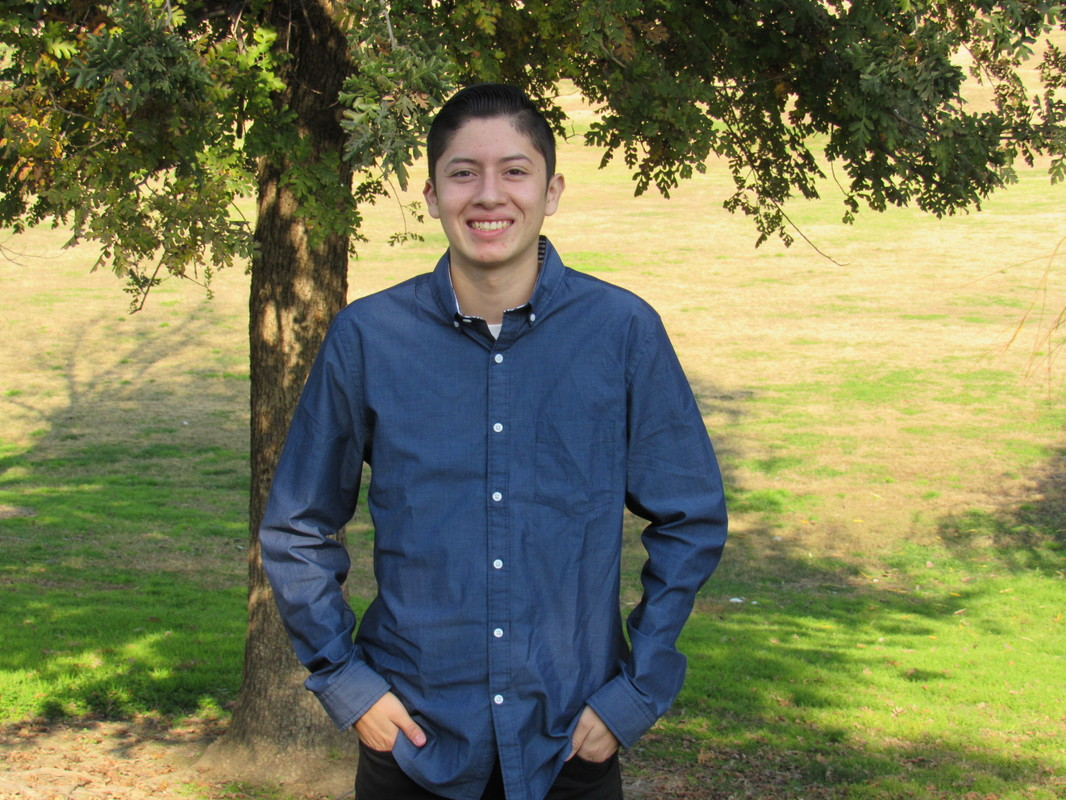 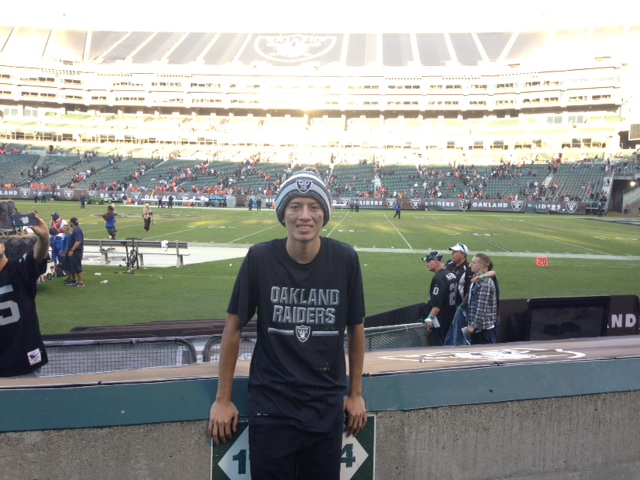 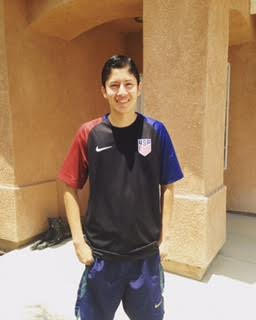 About Me
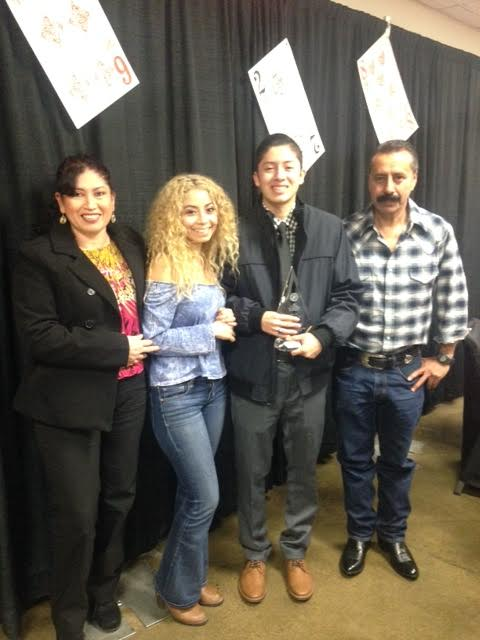 Born on September 4, 1999 in Lindsay CA
2 siblings 
Enjoy playing/watching Sports
Challenge: Trying to live up to the high expectations
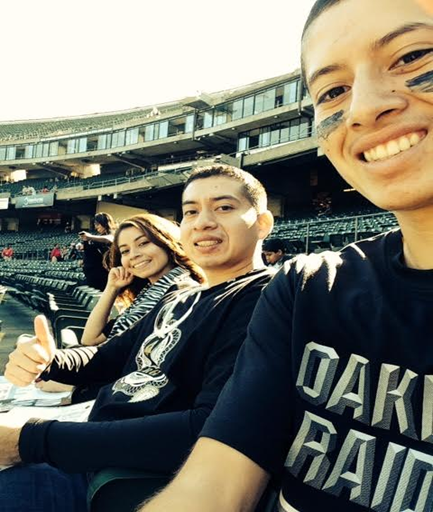 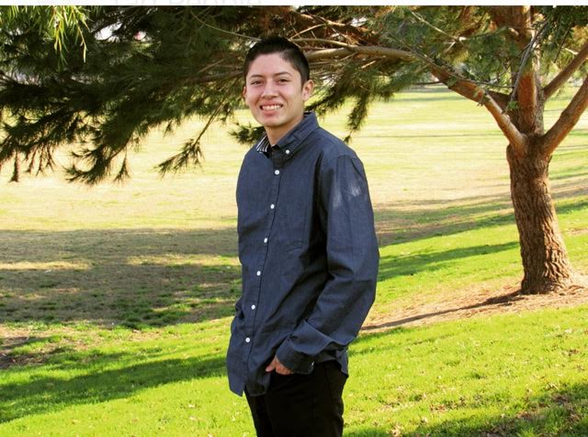 High School Experience
Challenges: Time Management
Successes: Graduating with Honors, Being named 2016 Youth of the year
Clubs & Activities
FBLA
NSHS 
AVID
CSF
REAP
Football
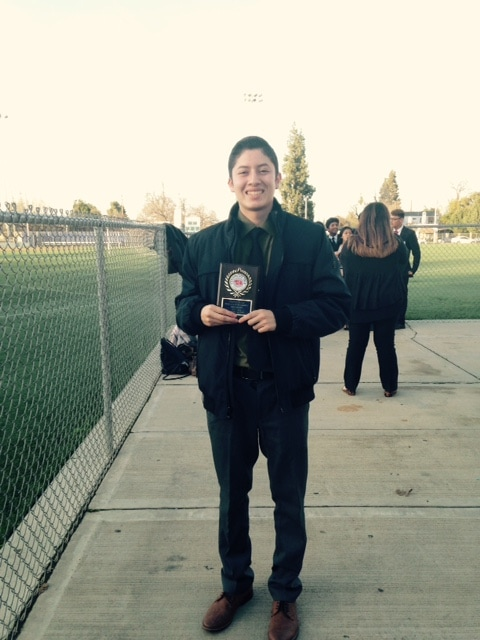 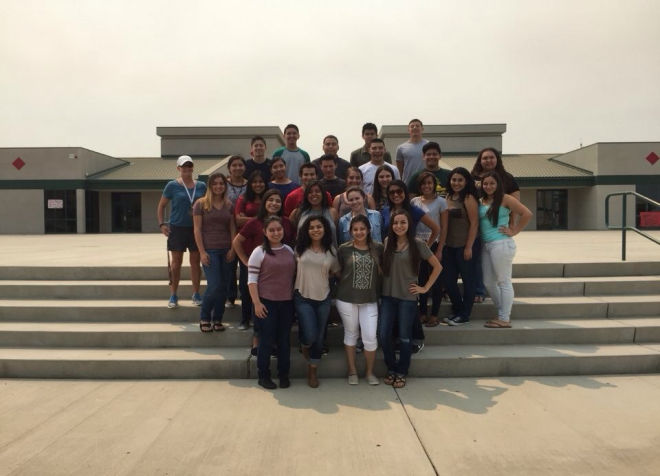 Pathway
Business
Accounting 1, 2, & advanced
Have known I wanted to major in business 
Many jobs & Opportunities
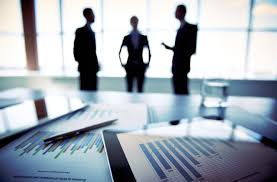 Job Shadow
Entrepreneur: Lindsay Lathrop (Networks2action)
Very time consuming & you’re your own boss
Entrepreneurship Project
This can be a job in the future if I get an idea that will be worth it.
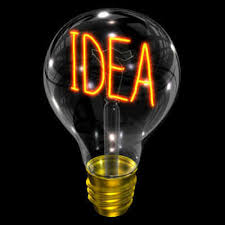 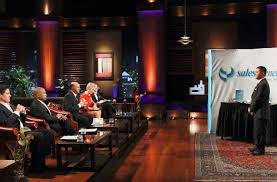 Post High School Plans
California State University of Fresno
Financial Aid, Scholarships, Grants, Family support, & a job
Short & Long term goals: 
Graduate from CSU Fresno with my Bachelor’s degree in Business Management 
Become a Chief Executive Officer
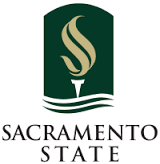 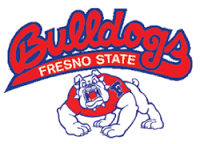 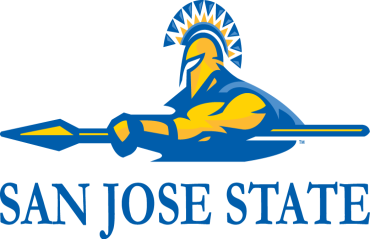 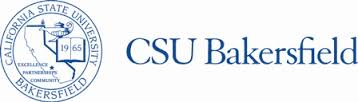 Leaving LHS
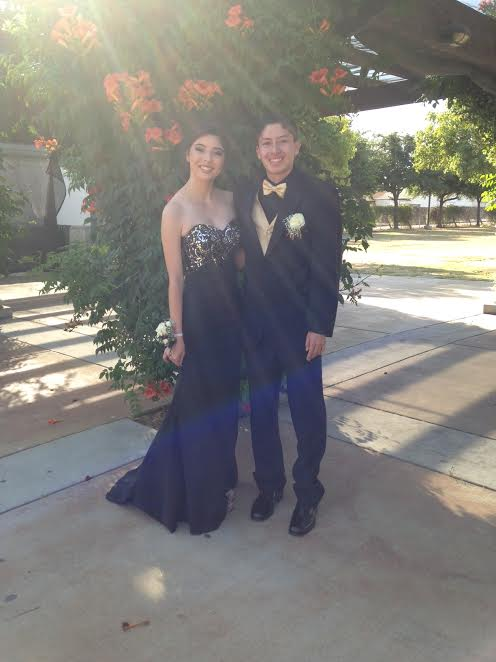 Mature, self-motivated, & focused 
Mr. Gutierrez
PBS has taught me to more accountable & independent
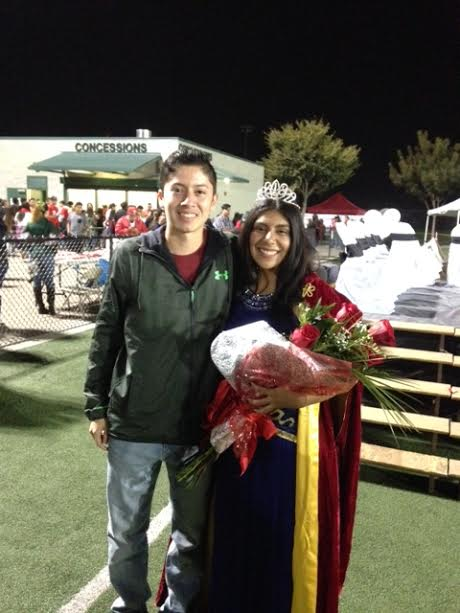 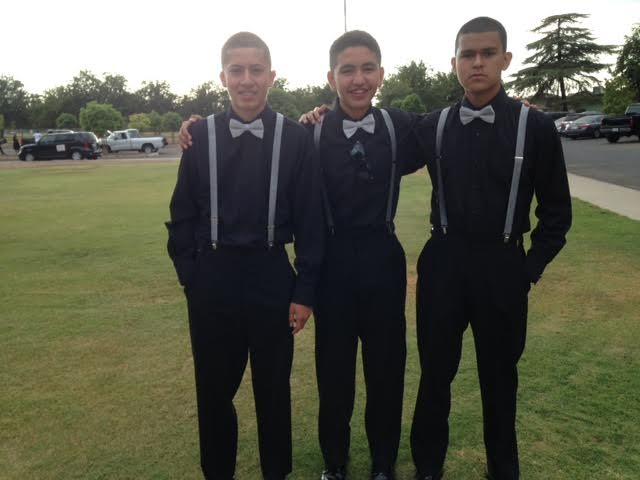 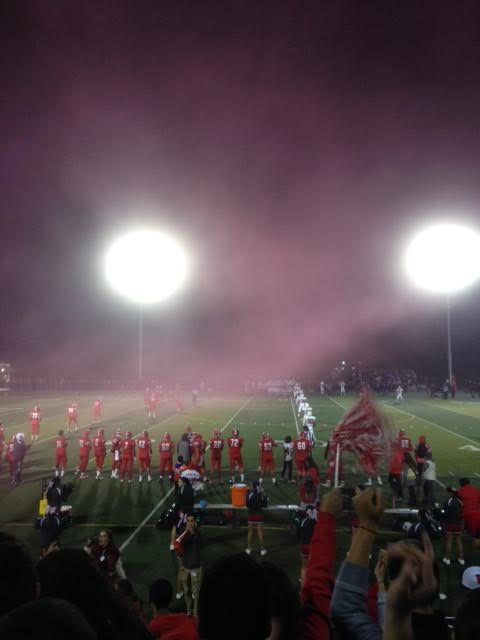 Any Questions?